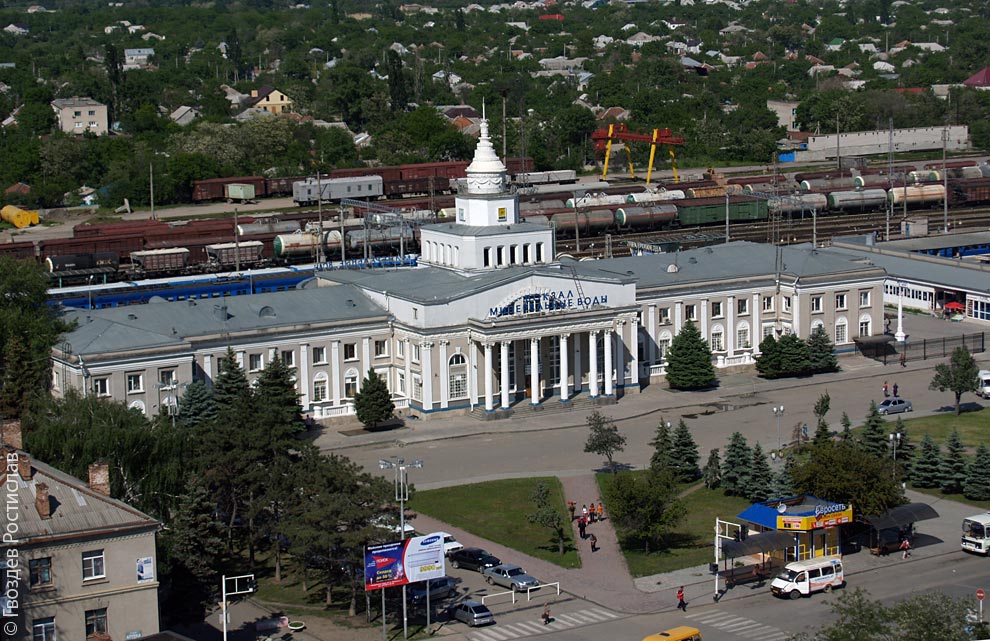 МИНЕРАЛОВОДСКИЙ ГОРОДСКОЙ ОКРУГ
БЮДЖЕТ ДЛЯ ГРАЖДАН
 к проекту решения Совета депутатов
«ОБ ИСПОЛНЕНИИ  БЮДЖЕТА МИНЕРАЛОВОДСКОГО ГОРОДСКОГО ОКРУГА ЗА 2021 ГОД»
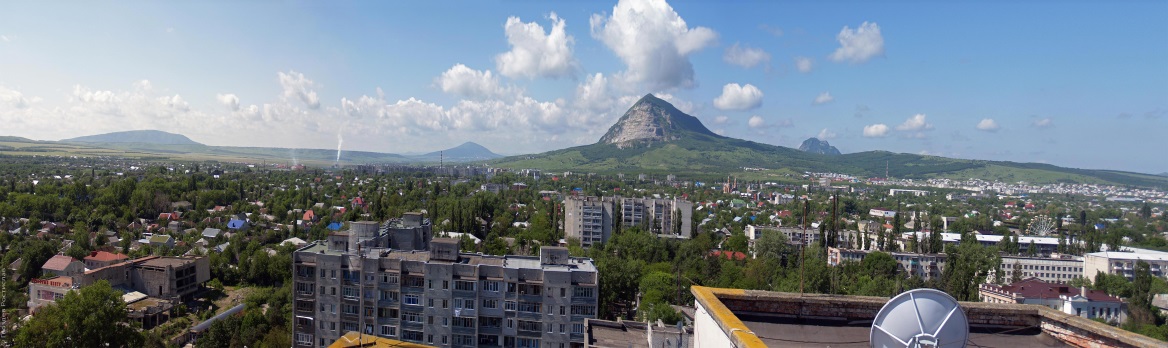 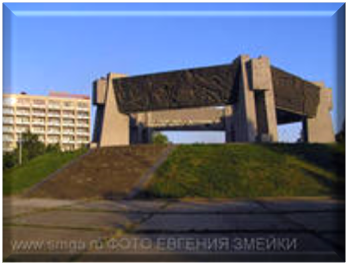 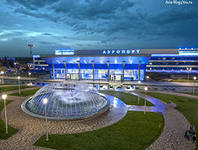 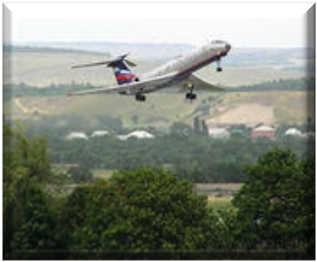 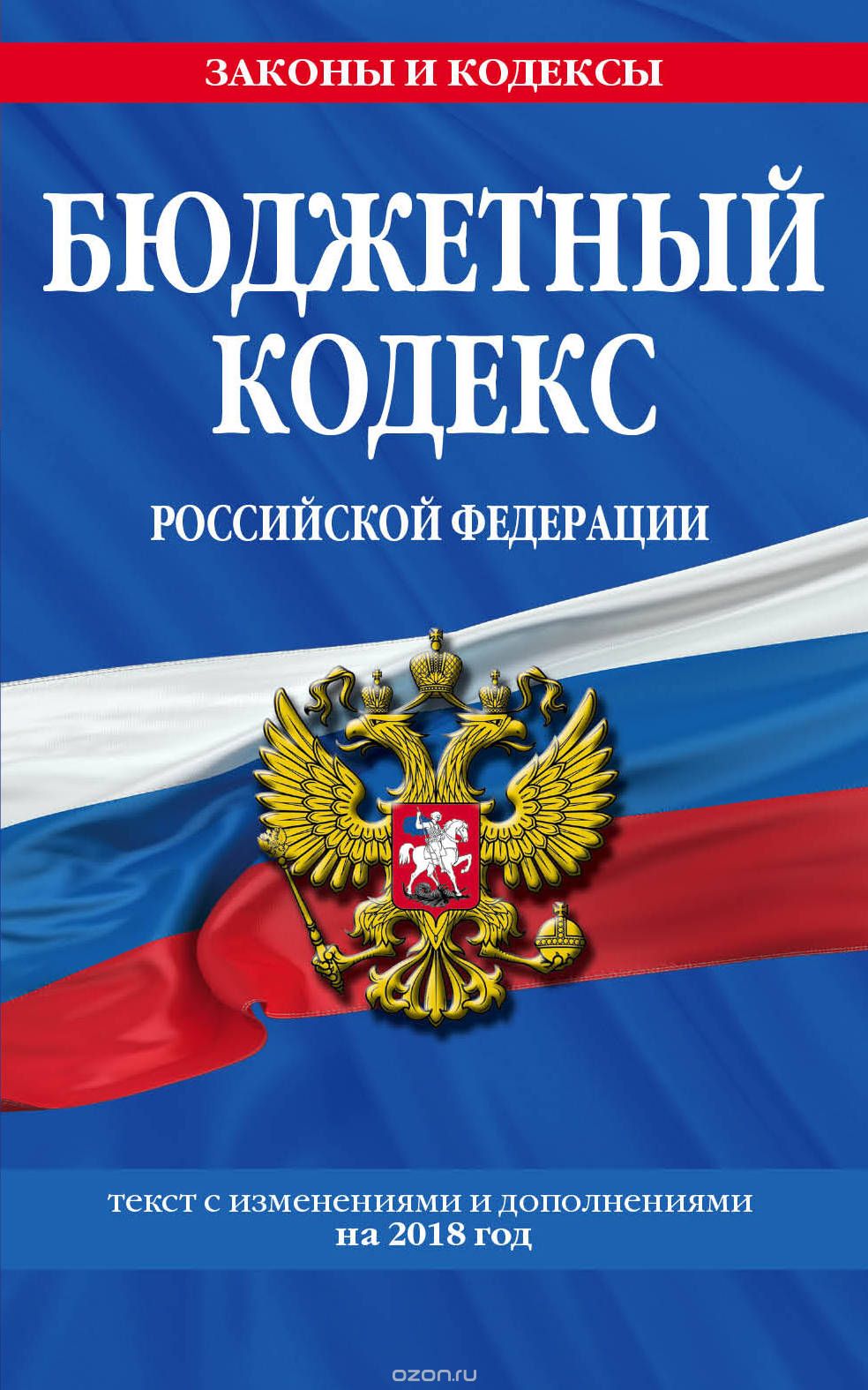 Статья 264.4. 
Внешняя проверка годового отчета об исполнении бюджета

3. Местная администрация представляет отчет об исполнении местного бюджета для подготовки заключения на него не позднее 1 апреля текущего года. Подготовка заключения на годовой отчет об исполнении местного бюджета проводится в срок, не превышающий один месяц.
ОСНОВНЫЕ ПОКАЗАТЕЛИ
СОЦИАЛЬНО-ЭКОНОМИЧЕСКОГО РАЗВИТИЯ МИНЕРАЛОВОДСКОГО ГОРОДСКОГО ОКРУГА
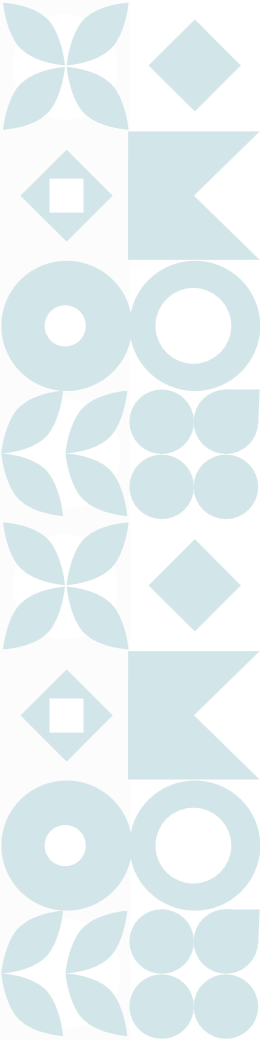 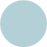 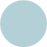 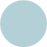 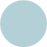 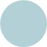 ОСНОВНЫЕ ПРИОРИТЕТЫ 
СОЦИАЛЬНО-ЭКОНОМИЧЕСКОГО РАЗВИТИЯ МИНЕРАЛОВОДСКОГО ГОРОДСКОГО ОКРУГА В 2021 – 2023 ГОДАХ
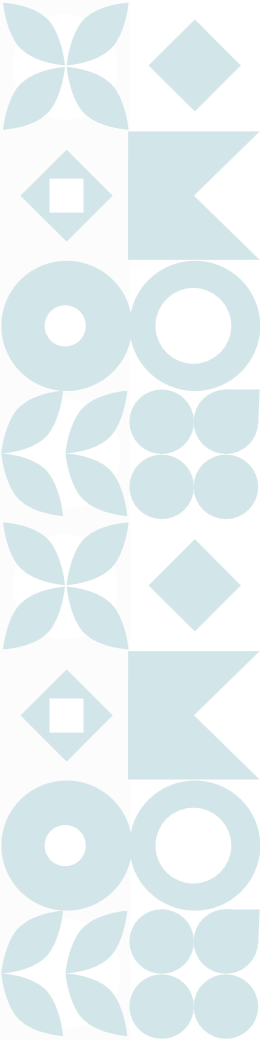 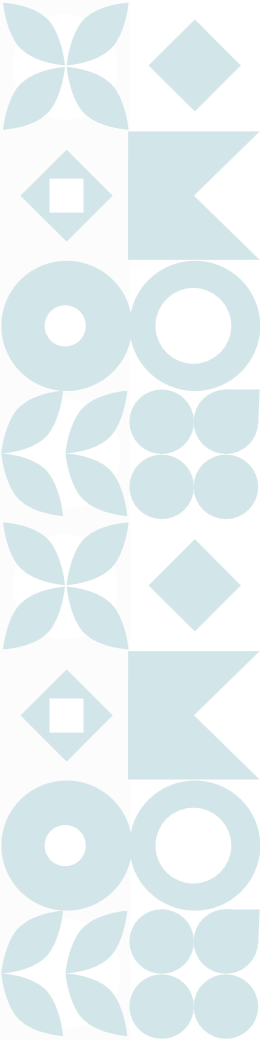 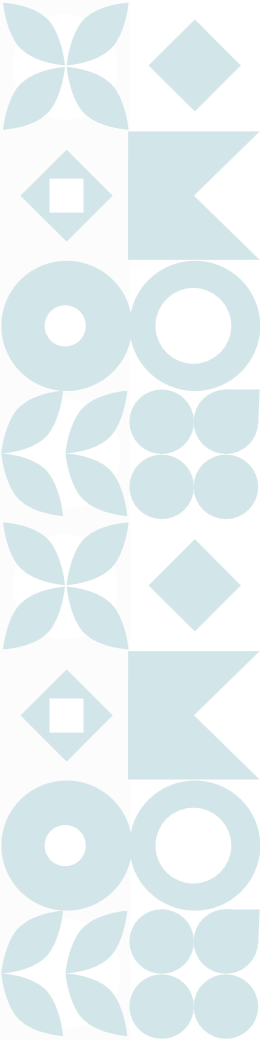 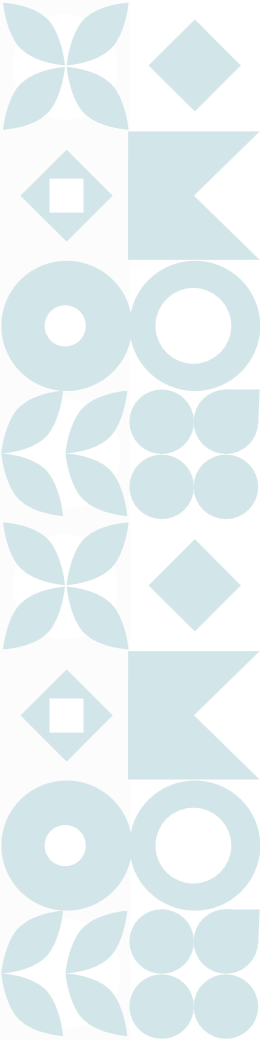 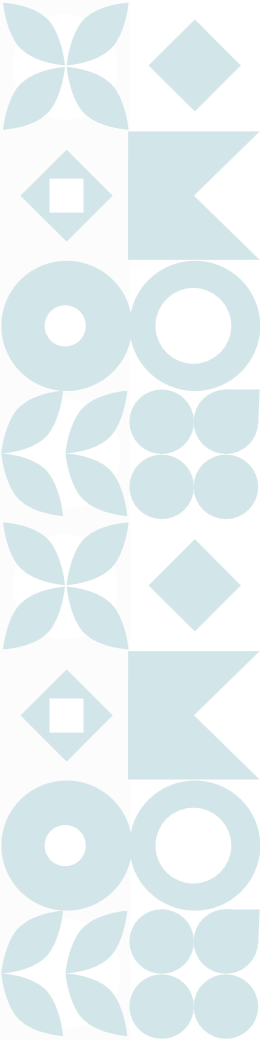 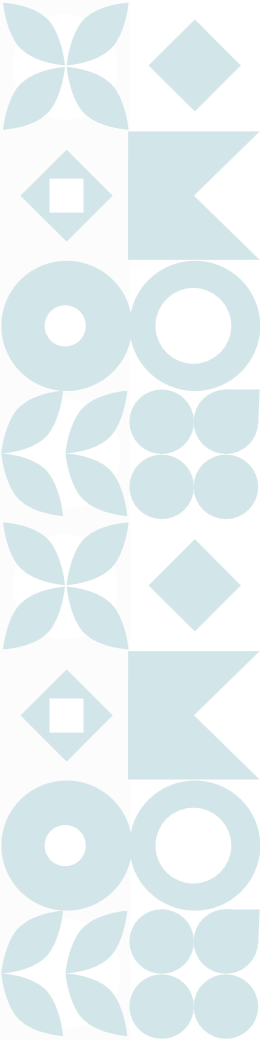 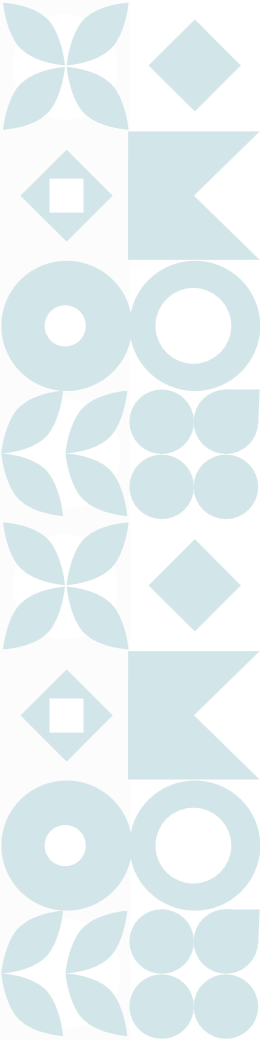 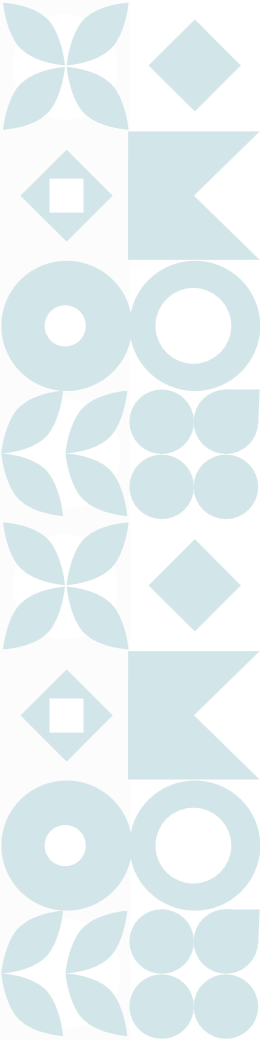 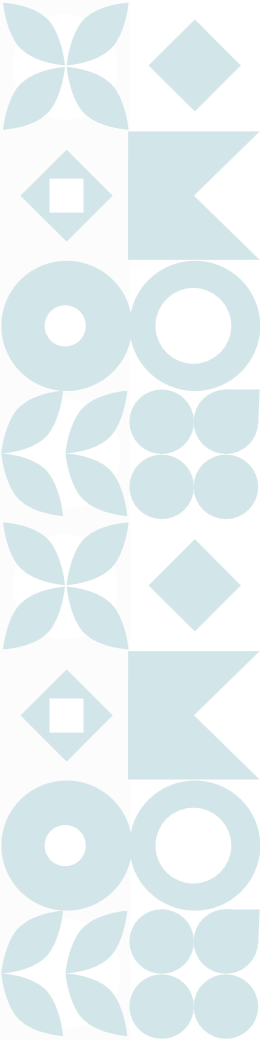 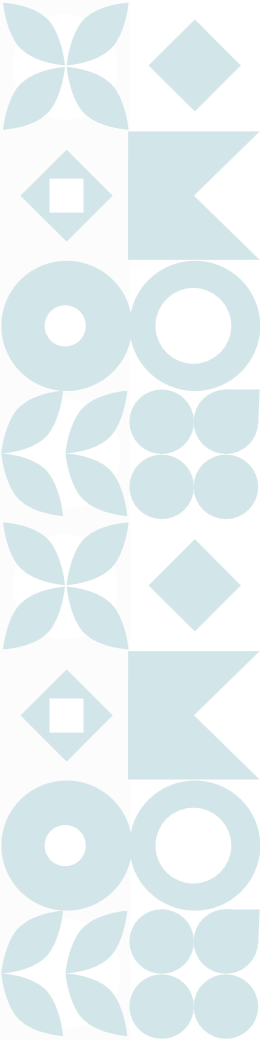 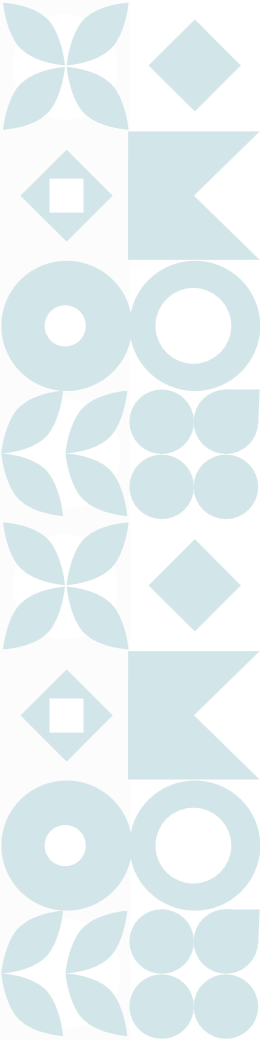 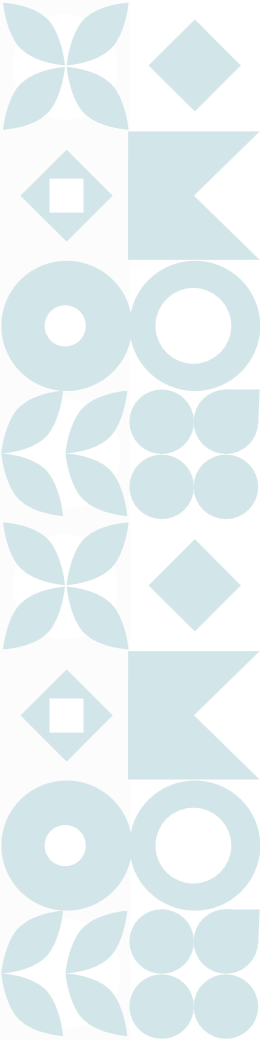 Развитие и модернизация 
системы жилищно – коммунального хозяйства округа, внедрение энергосберегающих технологий
5
1
Улучшение
 инвестиционного климата
2
6
Развитие гражданских инициатив и гражданского общества
Улучшение ситуации на рынке труда
Увеличение объёмов 
строительства жилья 
и обеспеченности населения муниципалитета доступным 
и комфортным жильём
Повышение качества услуг 
в отраслях социальной сферы, использование механизмов государственно-частного 
партнёрства
3
7
Повышение доступности 
дошкольного и общего образования посредством реконструкции  и строительства новых детских 
садов и школ
Повышение эффективности использования бюджетных средств
8
4
ОСНОВНЫЕ ХАРАКТЕРИСТИКИ БЮДЖЕТА МИНЕРАЛОВОДСКОГО ГОРОДСКОГО ОКРУГА
ЗА 2021 ГОД
ДИНАМИКА ОСНОВНЫХ ХАРАКТЕРИСТИК БЮДЖЕТА ОКРУГА 
ЗА 2020 – 2024 годы
МЛН. РУБ.
РАСХОДЫ
МЛН. РУБ.
Р
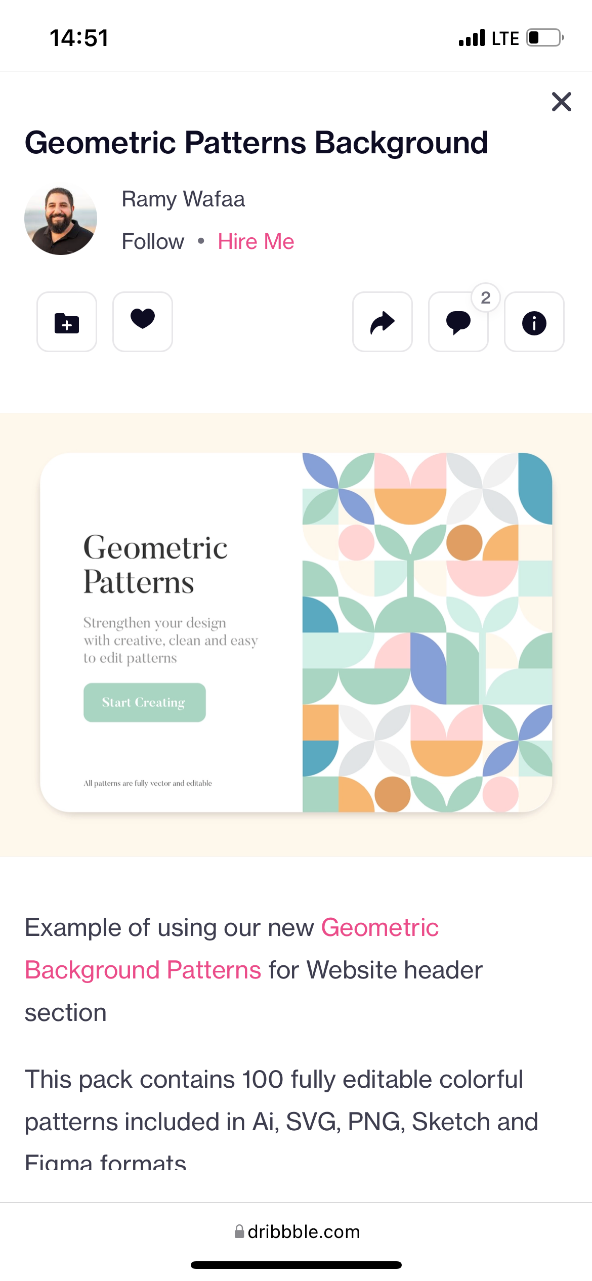 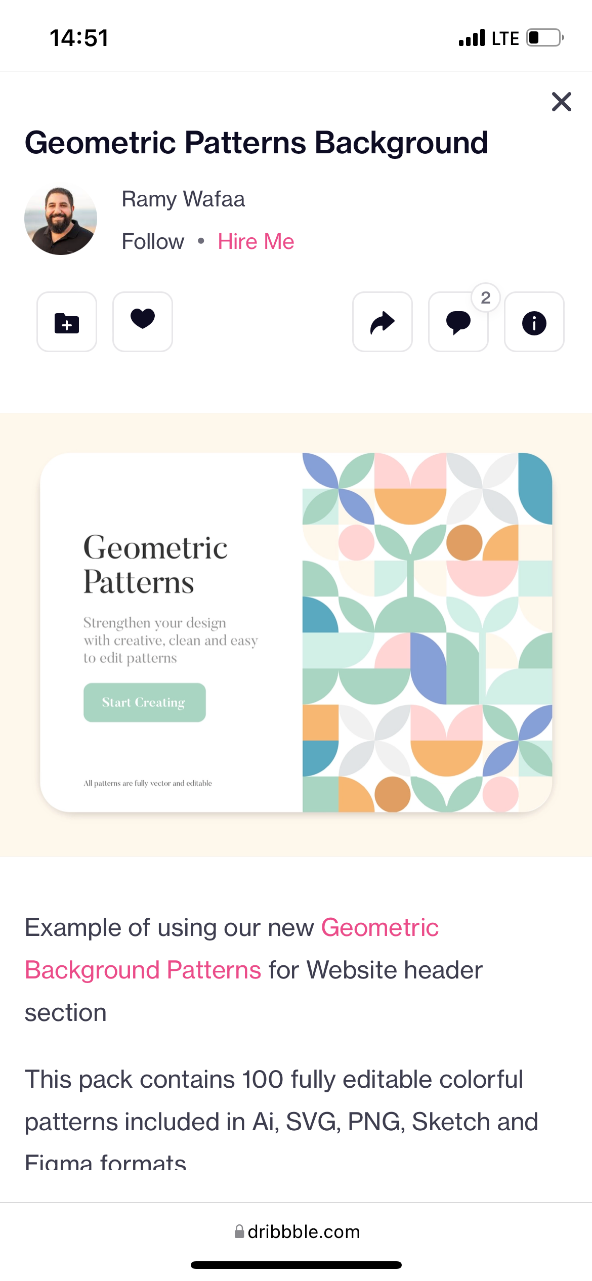 МЛН. РУБ.
Доходы бюджета –    
поступающие в бюджет денежные средства
Расходы бюджета – выплачиваемые 
из бюджета денежные средства
ДОХОДЫ БЮДЖЕТА 
МИНЕРАЛОВОДСКОГО ГОРОДСКОГО ОКРУГА В 2021 ГОДУ, МЛН.РУБ
4 565,8
4 494,1
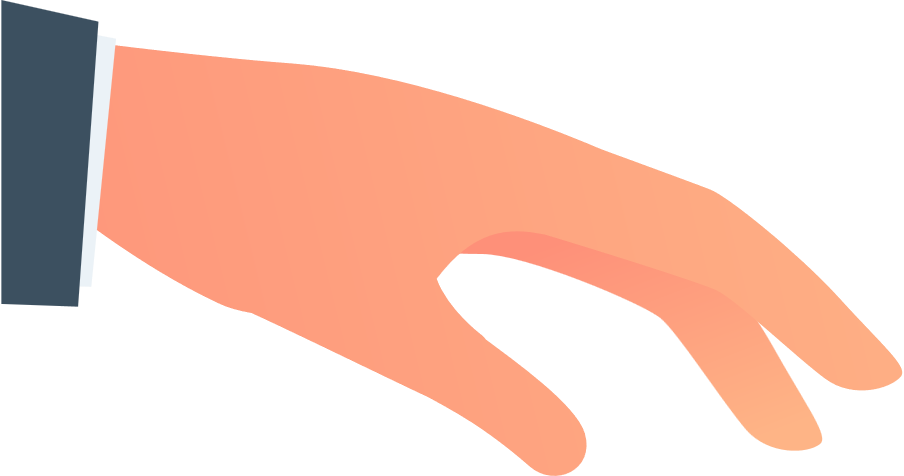 4 093,0
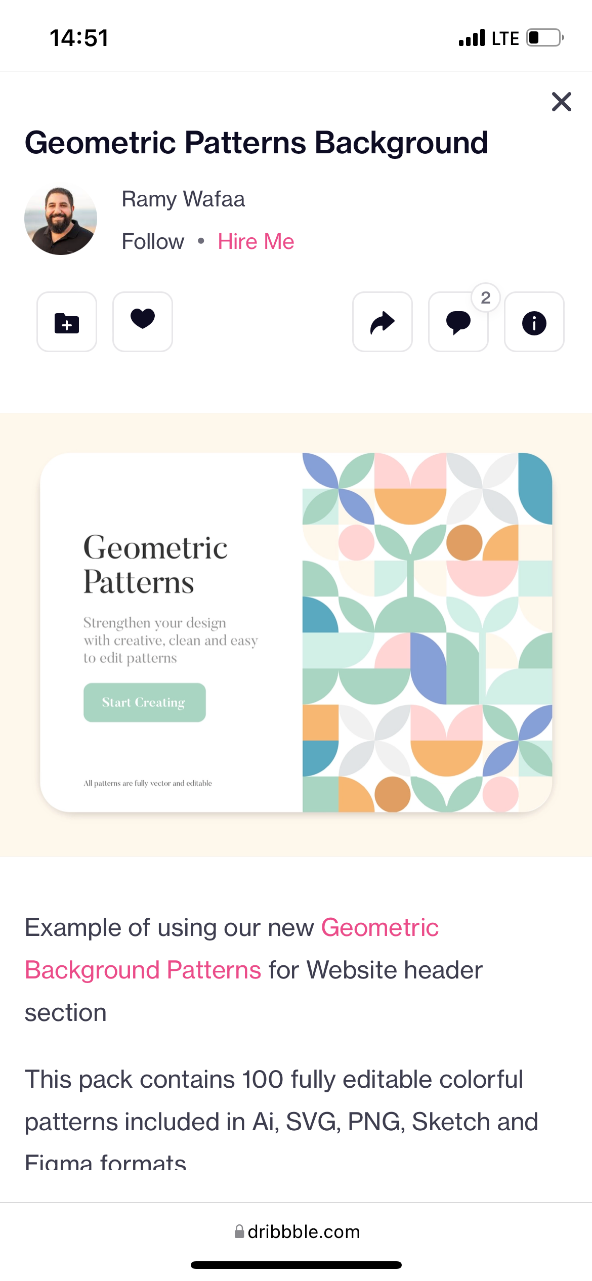 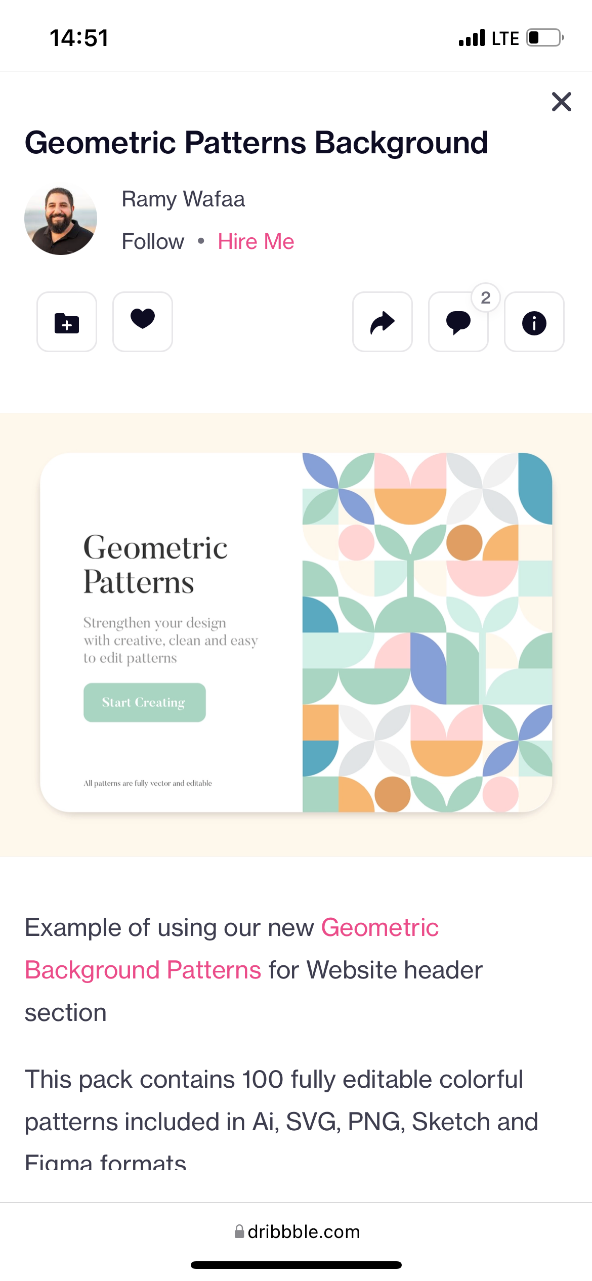 4 494,1
млн. руб.
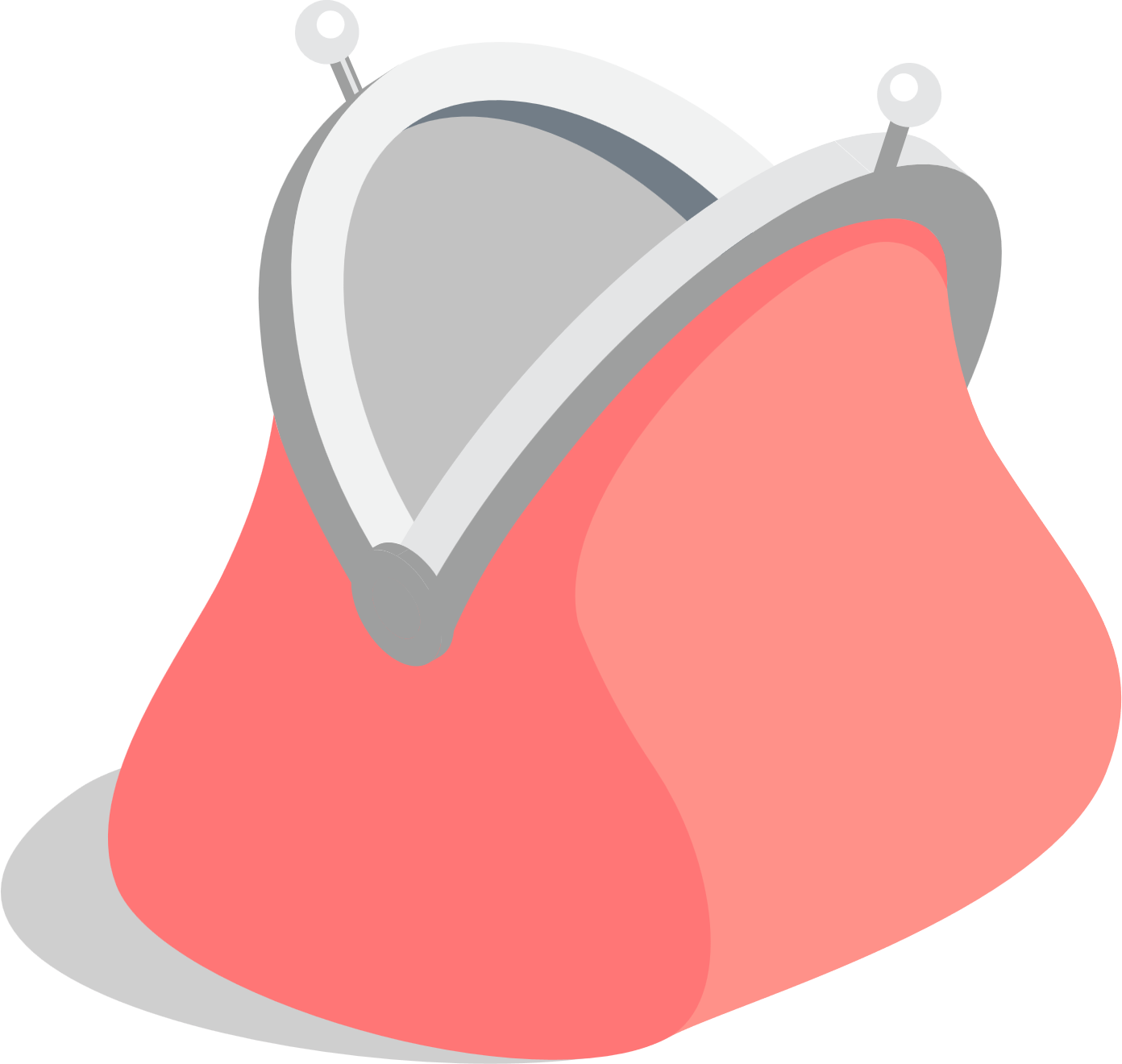 ИСПОЛНЕНИЕ ДОХОДНОЙ ЧАСТИ МИНЕРАЛОВОДСКОГО ГОРОДСКОГО ОКРУГА 
ЗА 2021 ГОД
НАЛОГОВЫЕ ДОХОДЫ
(тыс. руб.)
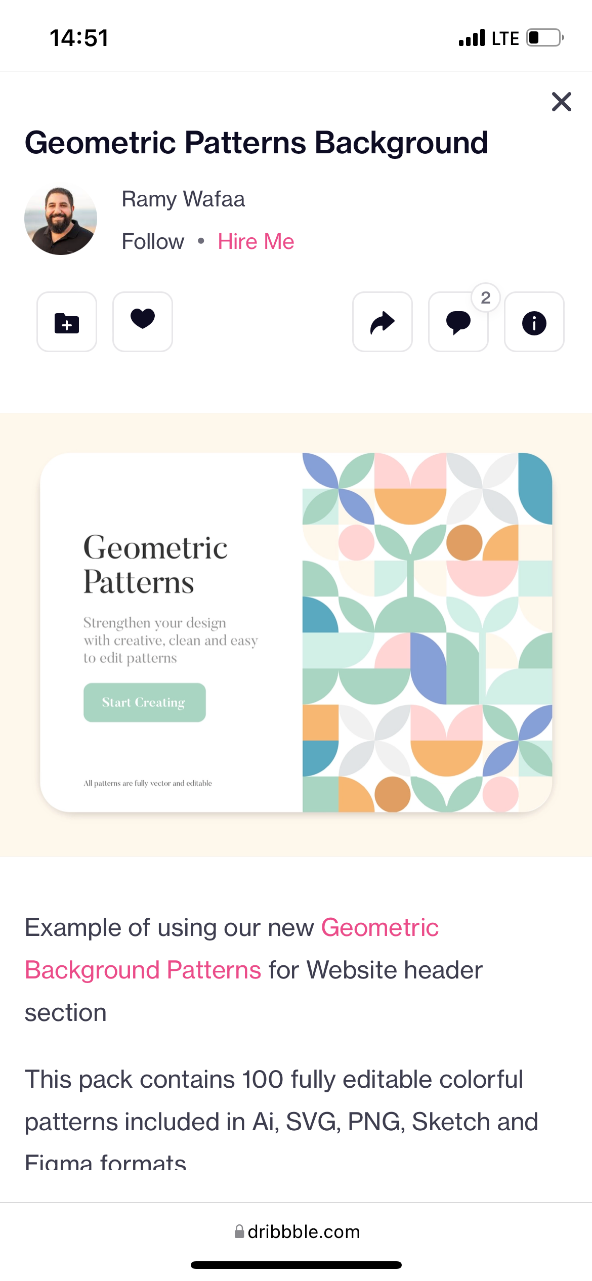 НЕНАЛОГОВЫЕ ДОХОДЫ
(тыс. руб.)
БЕЗВОЗМЕЗДНЫЕ ПОСТУПЛЕНИЯ
(тыс. руб.)
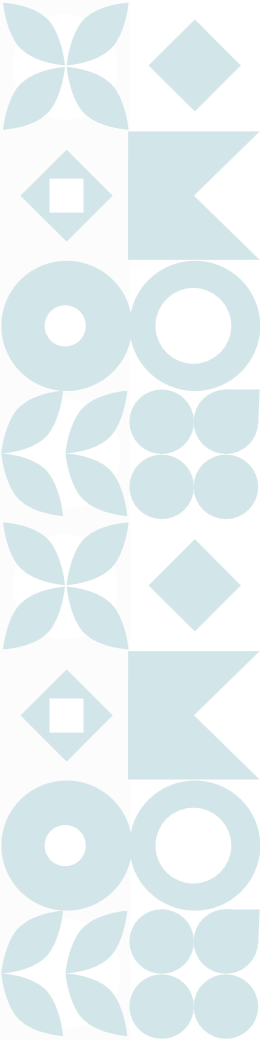 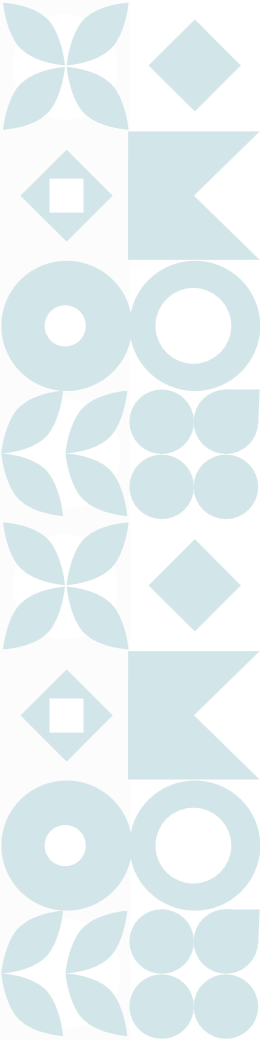 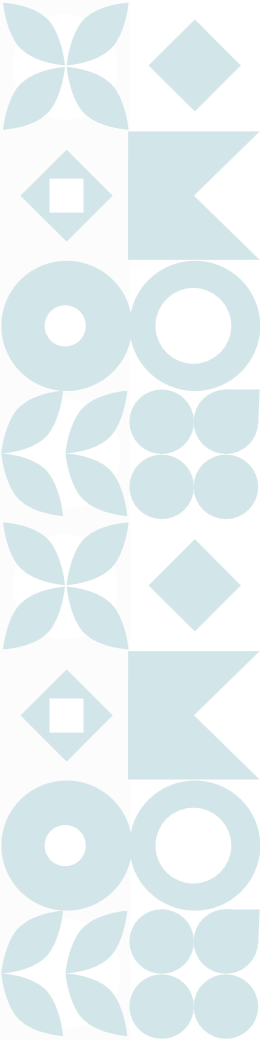 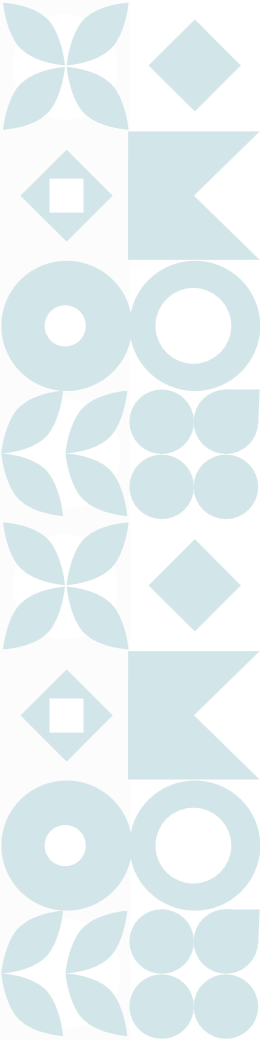 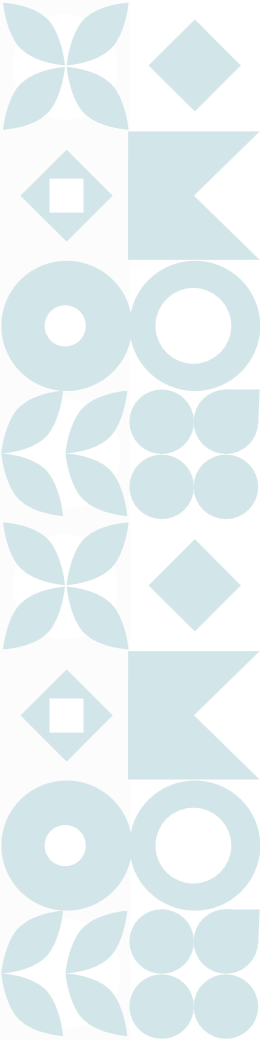 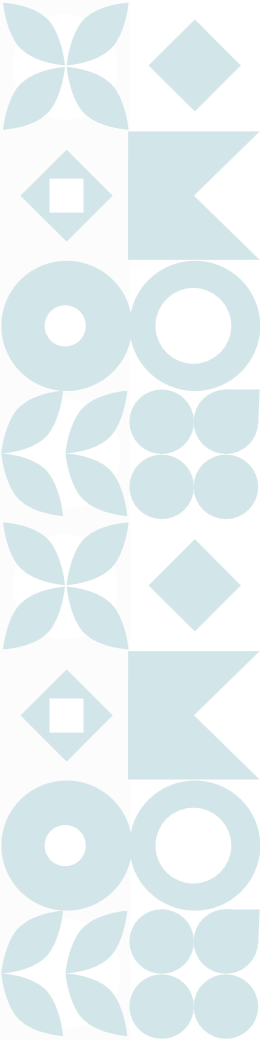 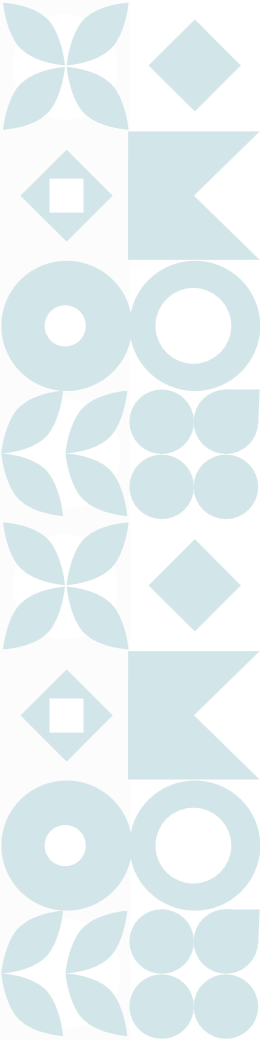 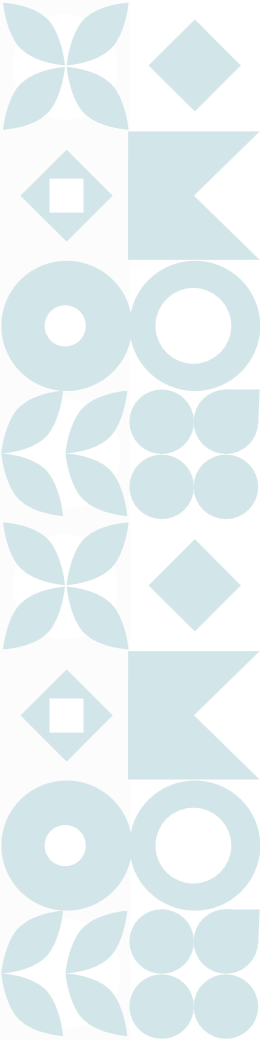 НЕНАЛОГОВЫЕ ДОХОДЫ
(тыс. руб.)
БЕЗВОЗМЕЗДНЫЕ ПОСТУПЛЕНИЯ
(тыс. руб.)
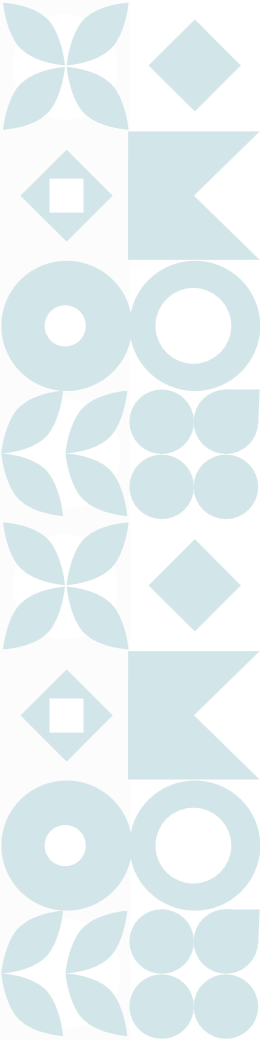 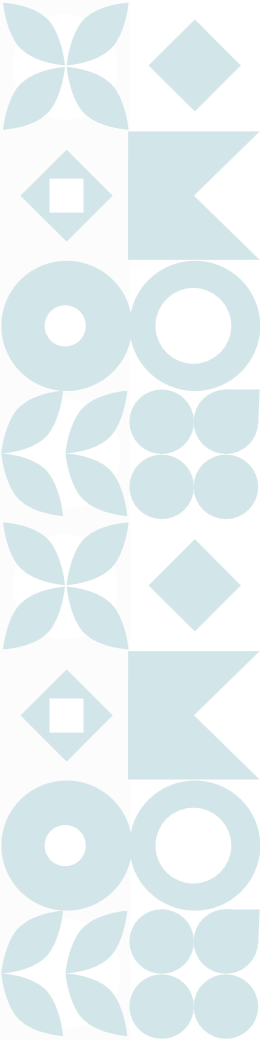 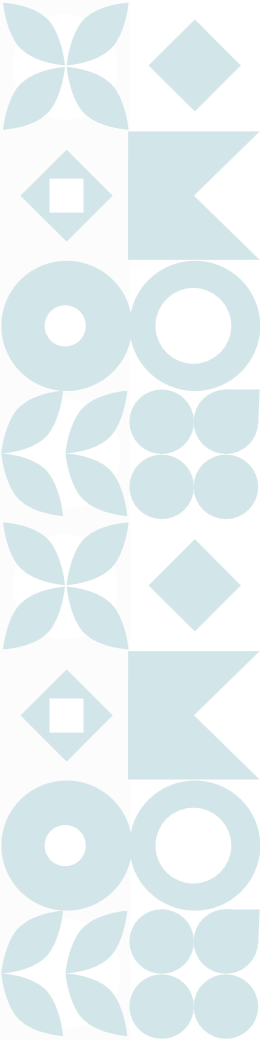 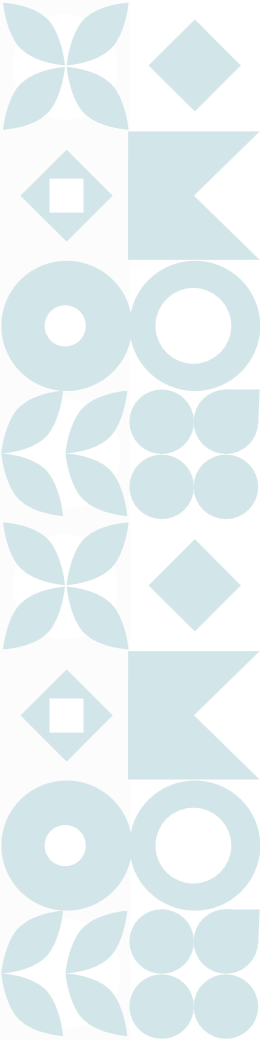 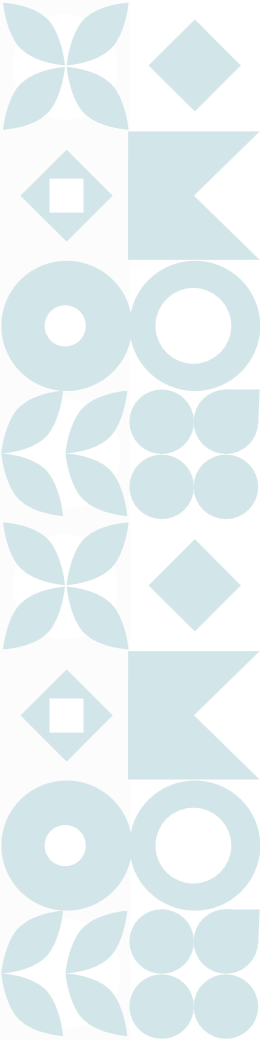 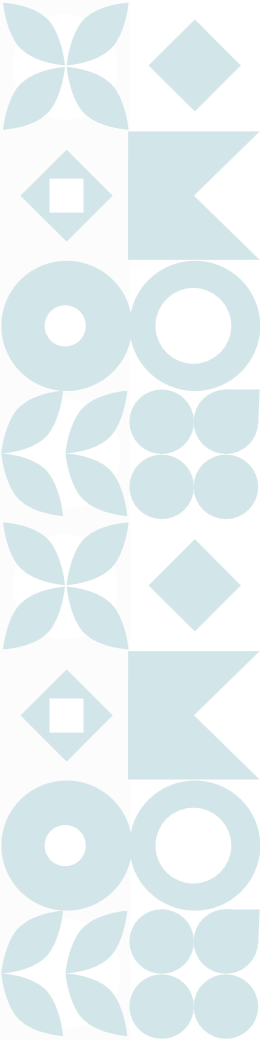 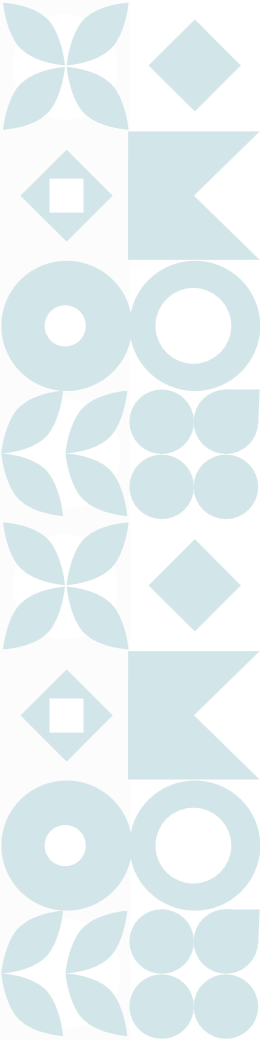 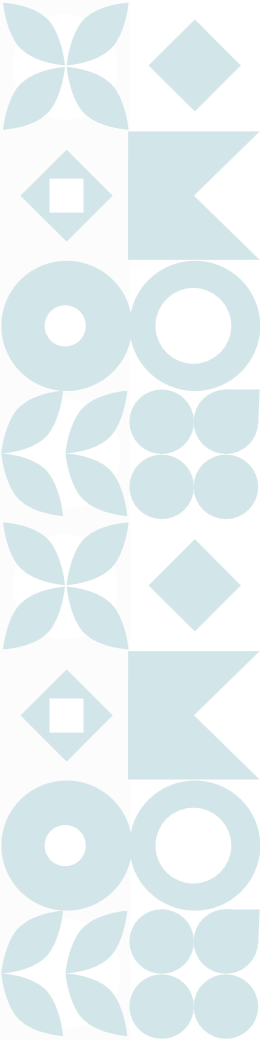 Основные направления бюджетной политики Минераловодского городского округа на 2021 год
Обеспечение долгосрочной сбалансированности и финансовой устойчивости местного бюджета.
Оптимизация бюджетных расходов с одновременным определением  их приоритетности и повышения эффективности финансовых ресурсов.
Обеспечение прозрачности и открытости муниципальных             финансов.
Основными задачами бюджетной политики  являются:

применение программно-целевых методов бюджетного планирования;    
повышение эффективности и результативности использования     имеющихся инструментов программно-целевого управления;   
создание условий для повышения качества оказания муниципальных услуг (работ);
повышение эффективности использования бюджетных средств;                                 
     исполнение в полном объеме публичных обязательств переда населением.
Приоритетными расходами местного бюджета являются :
оплата труда и начисления на выплаты по оплате труда;
коммунальные услуги;
услуги связи;
уплата налогов, сборов и других обязательных платежей;
обслуживание и погашение муниципального долга;
продукты питания;
и т.д.
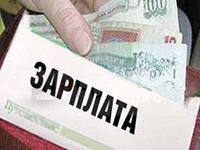 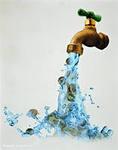 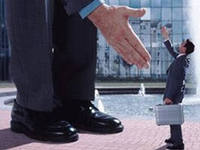 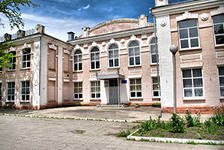 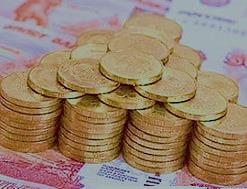 Основные характеристики бюджета Минераловодского городского округа за 2021 год
план                            исполнение
 Доходы -           4 565 773,15      4 494 135,07     98,43

 Расходы –        4 776 936,28      4 588 216,21      96,05

 Дефицит (-);    – 211 163,13          -94 081,14 
 Профицит (+)

Источниками покрытия дефицита бюджета являются остатки и муниципальные заимствования
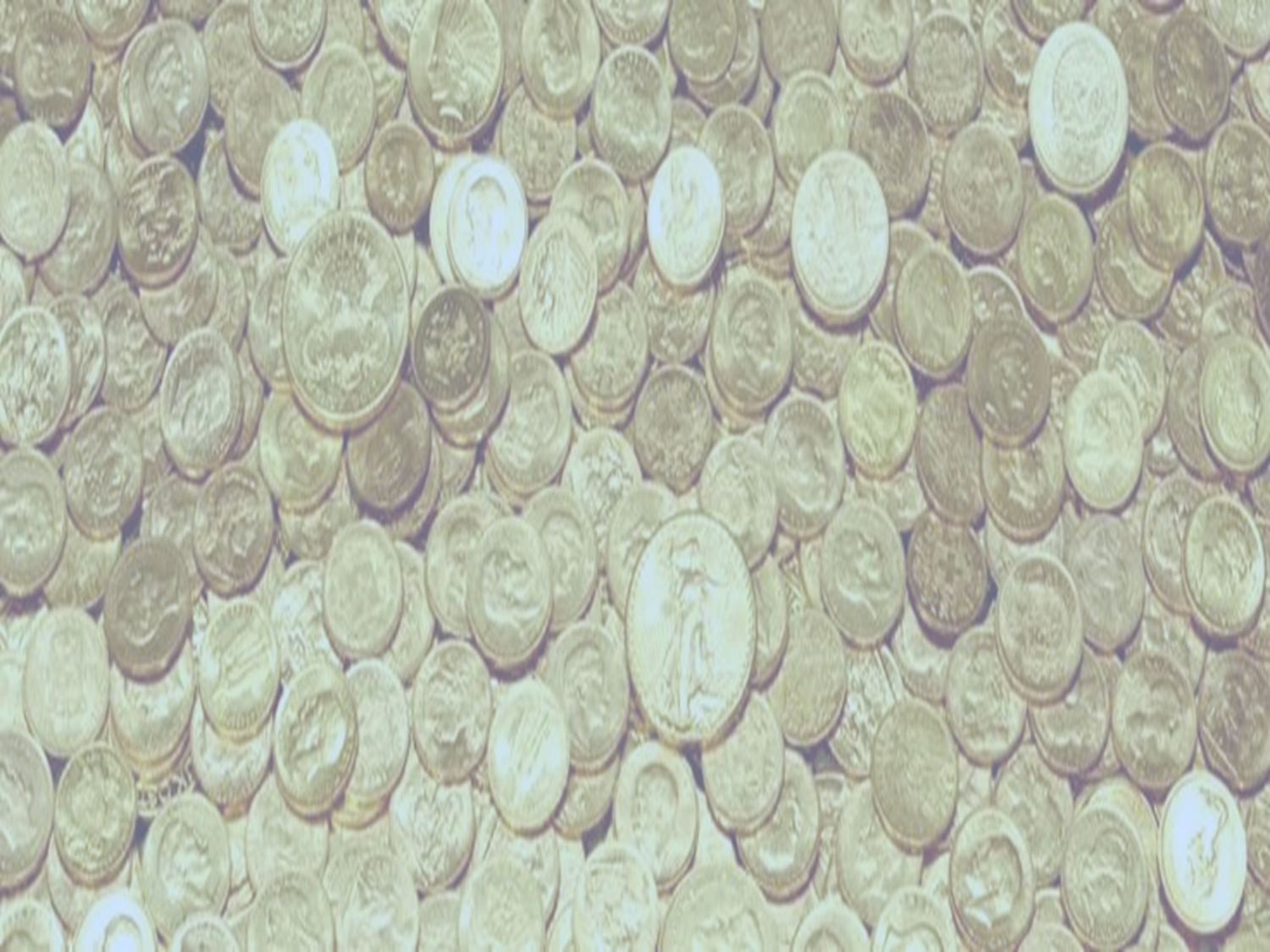 Исполнение расходов местного бюджета в разрезе разделов подразделов кодов бюджетной классификации расходов бюджетов за 2021  год
Исполнение бюджета Минераловодского городского округа за 2020 год
Перечень муниципальных программ
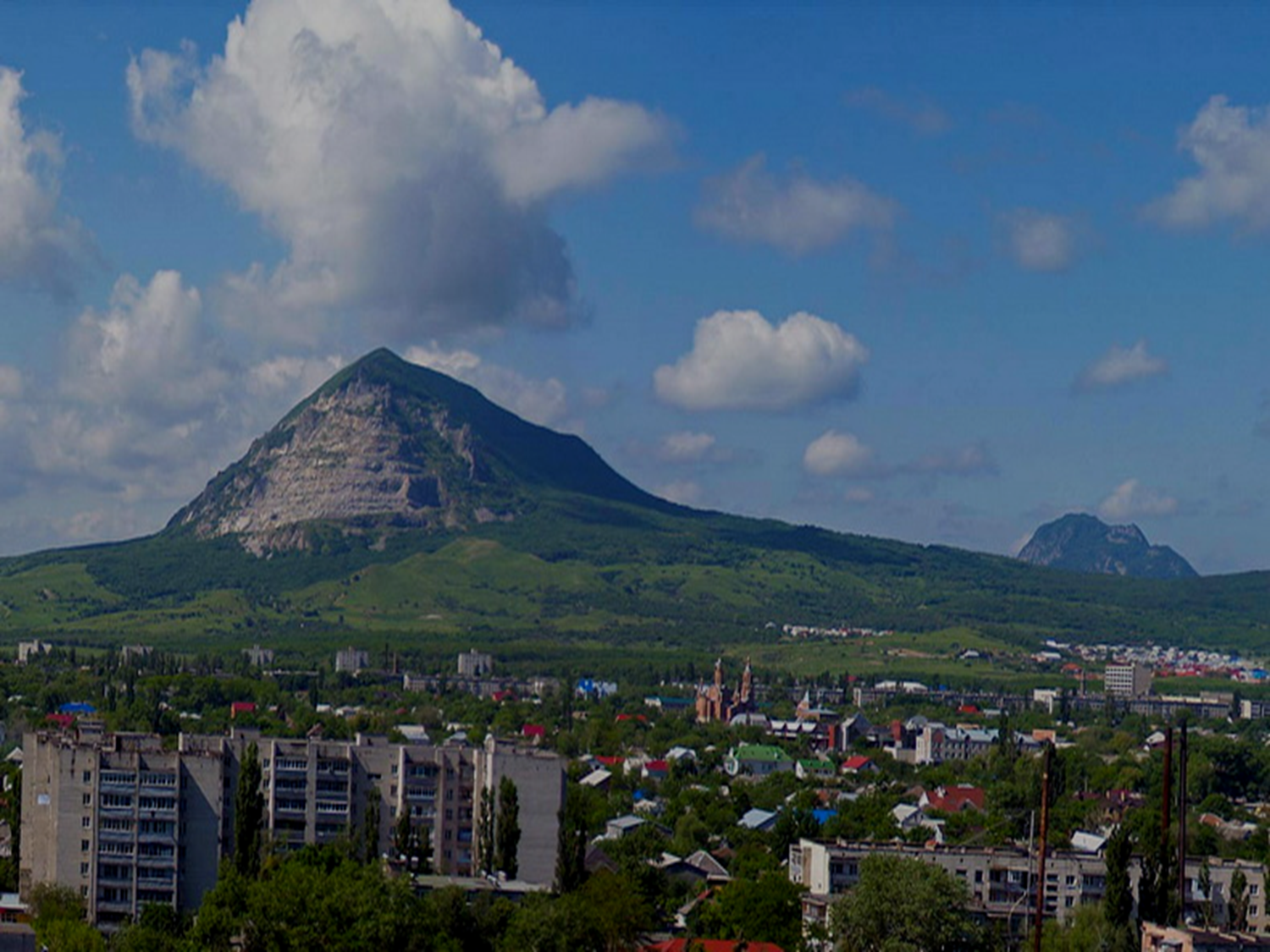 «Совершенствование организации деятельности органов местного самоуправления»
     «Управление финансами»
     «Обеспечение безопасности»
     «Развитие транспортной системы и обеспечение   безопасности дорожного движения»
     «Развитие жилищно-коммунального хозяйства»
     «Развитие образования»
     «Развитие культуры»
     "Развитие экономики»«Социальная политика»«Развитие физической культуры и спорта»«Развитие молодежной политики“«Экология и охрана окружающей среды»«Энергосбережение и повышение энергетической эффективности»«Развитие градостроительства, строительства и архитектуры»«Развитие сельского хозяйства»«Управление имуществом»
      «Формирование современной городской среды»
Реализация муниципальных программ
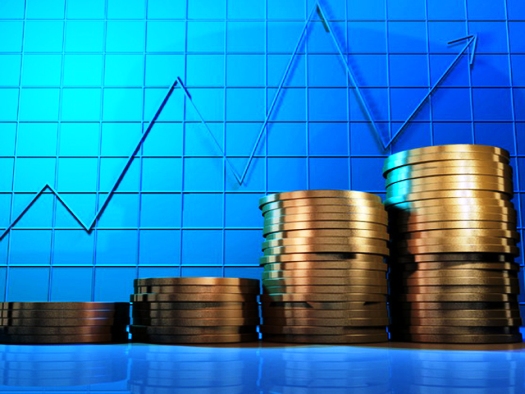 Реализация программных мероприятий
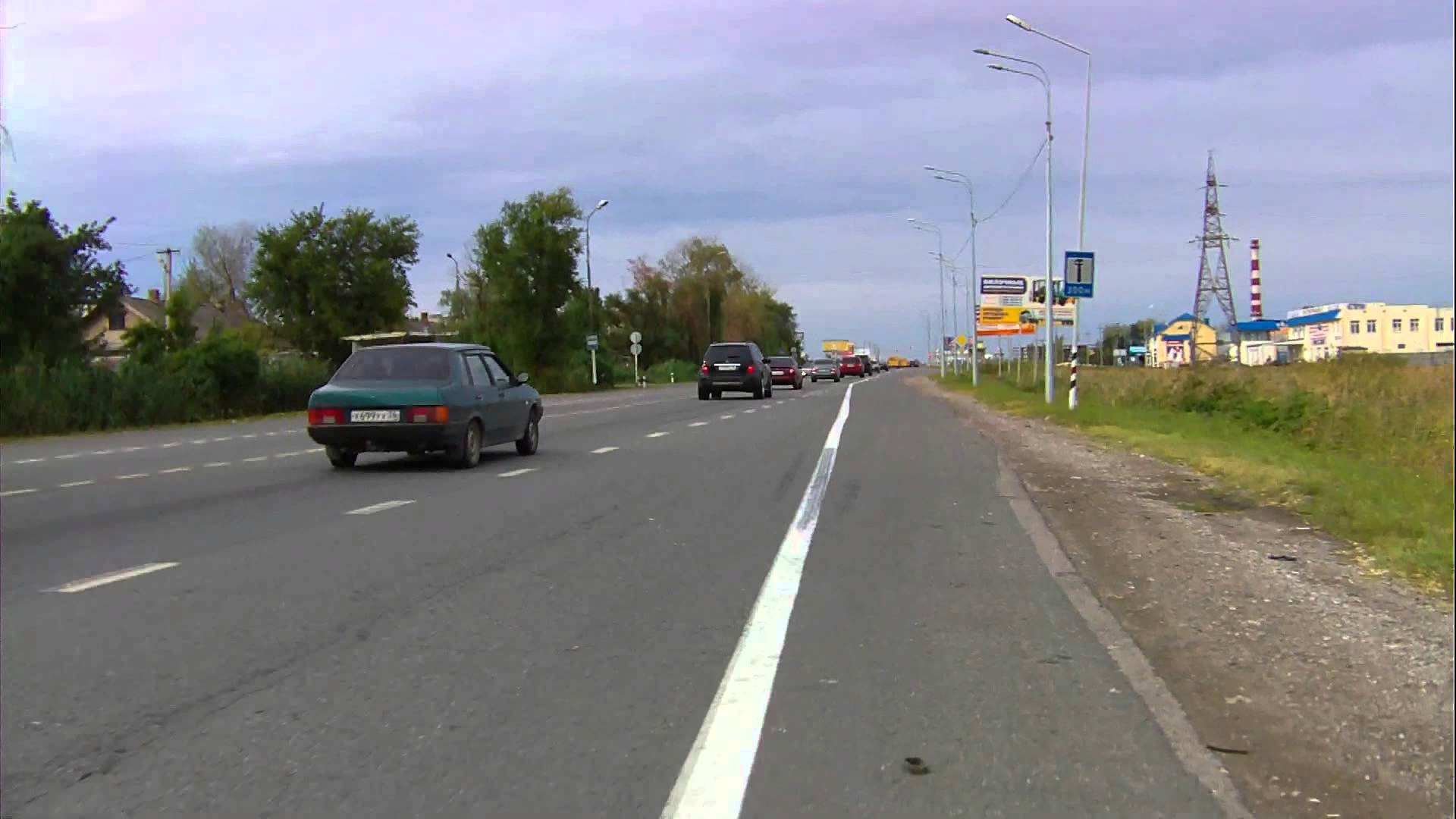 ДОРОЖНЫЙ ФОНД МИНЕРАЛОВОДСКОГО ГОРОДСКОГО ОКРУГАисполнение за 2020 год
план,                      факт,                    %
                           тыс. руб                 тыс. руб        исполнения
                                        
                                            

                             673 716,5          626 029,0        92,92
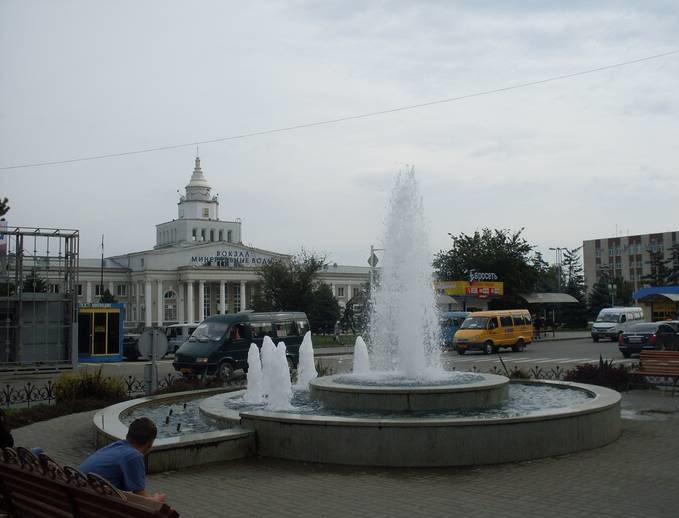 Финансовое управление администрации
Минераловодского городского округа